ИСПОЛЬЗОВАНИЕ 
WEB-САЙТА УНИВЕРСИТЕТА
ДЛЯ СОЗДАНИЯ ПОЛОЖИТЕЛЬНОГОИМИДЖА
БИБЛИОТЕКИ
Докладчик: ведущий программист    Научной библиотеки ВГТУ
Духова Ольга Вячеславовна
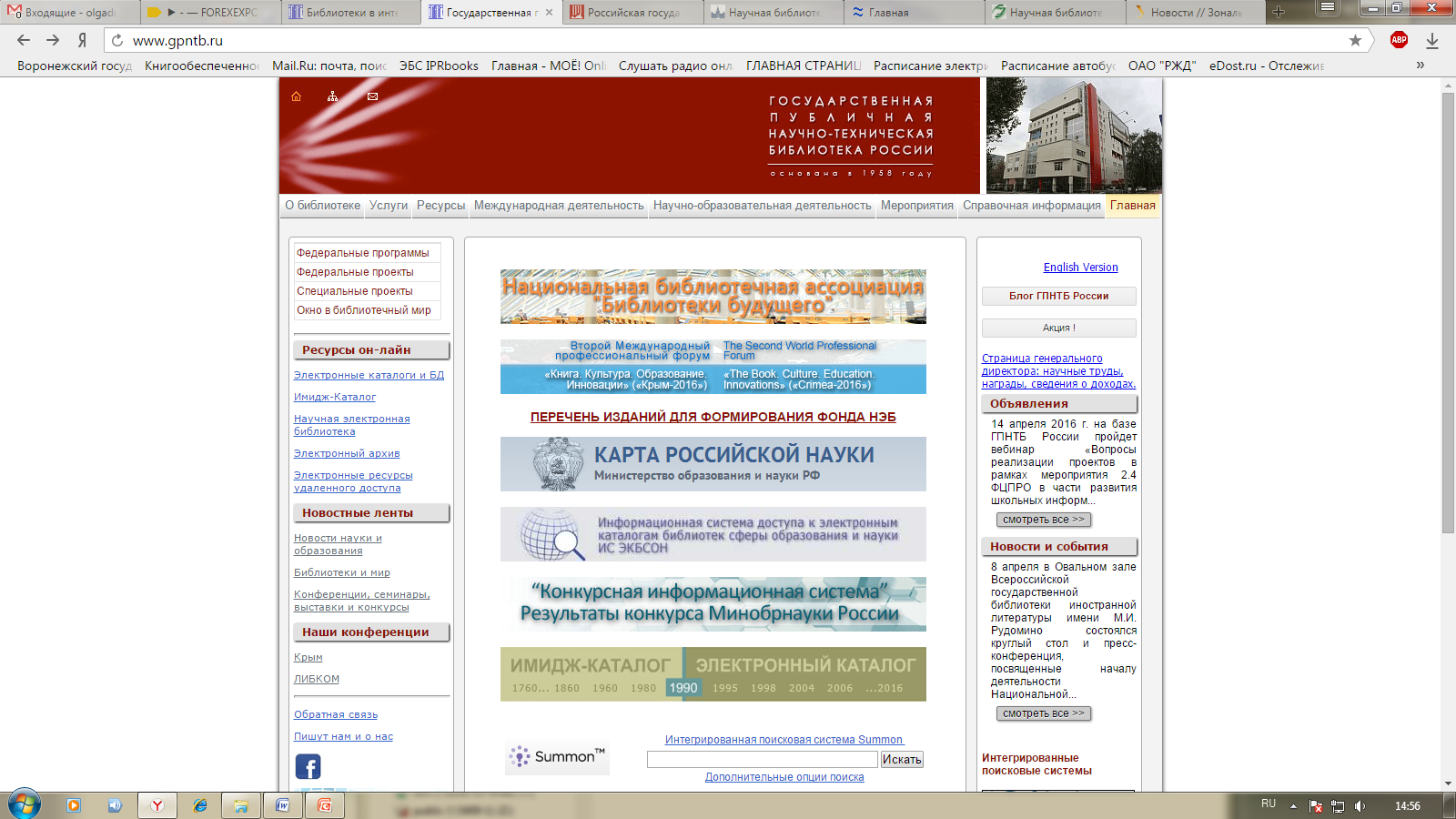 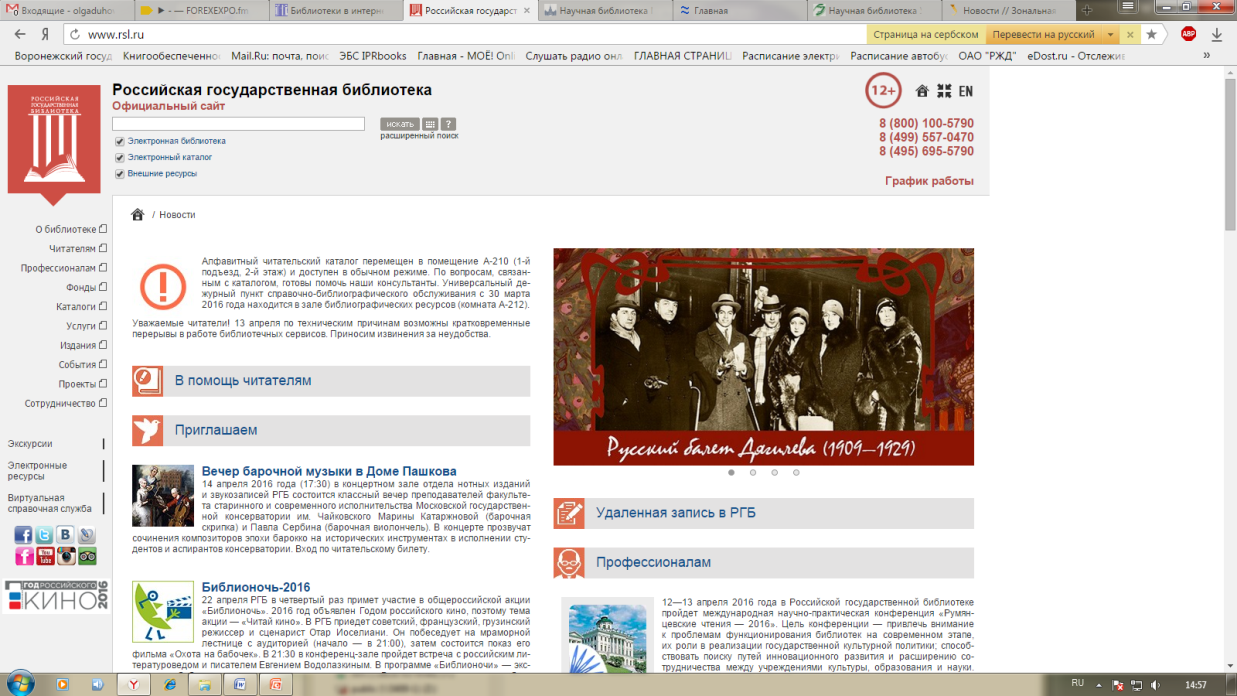 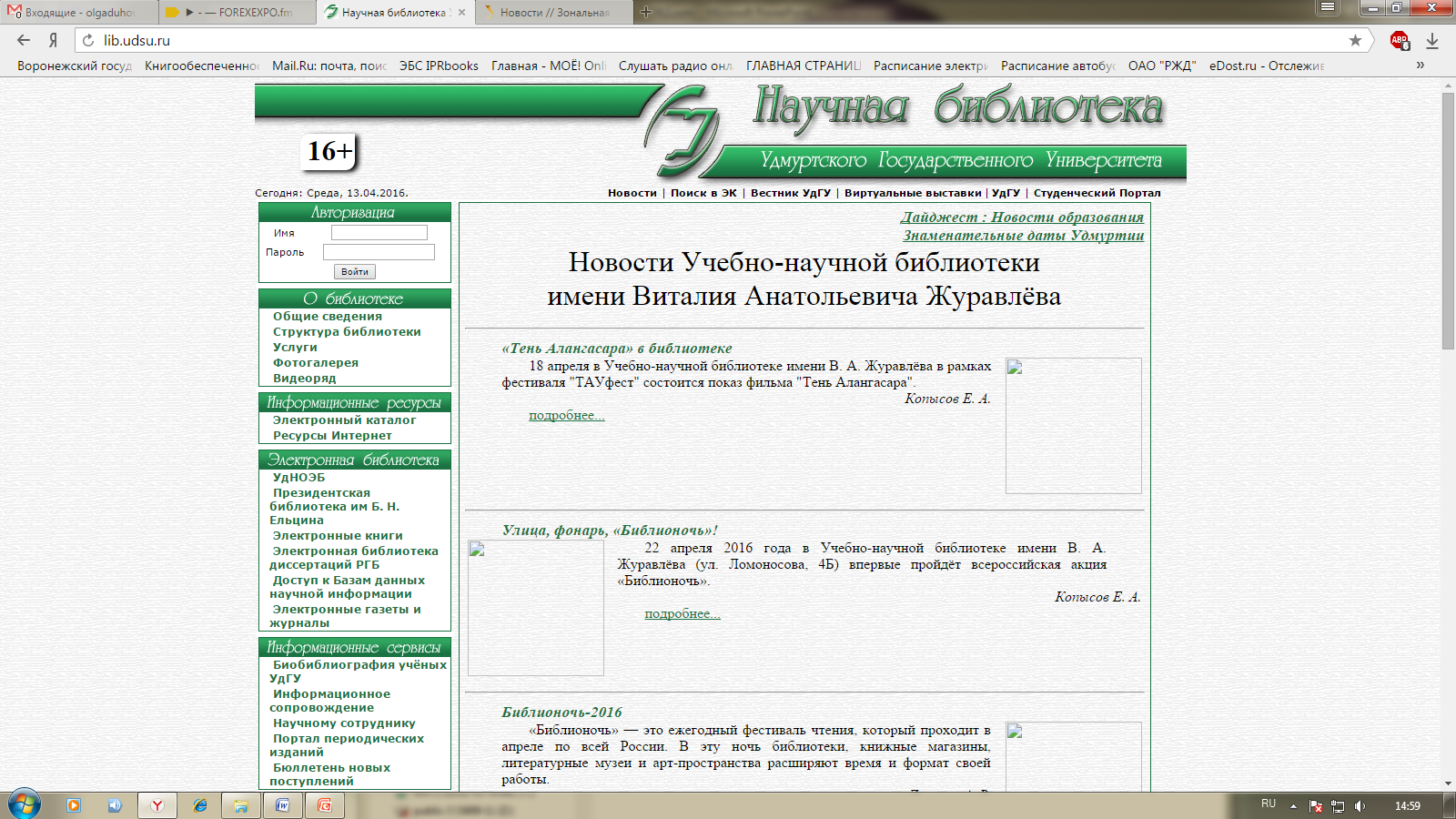 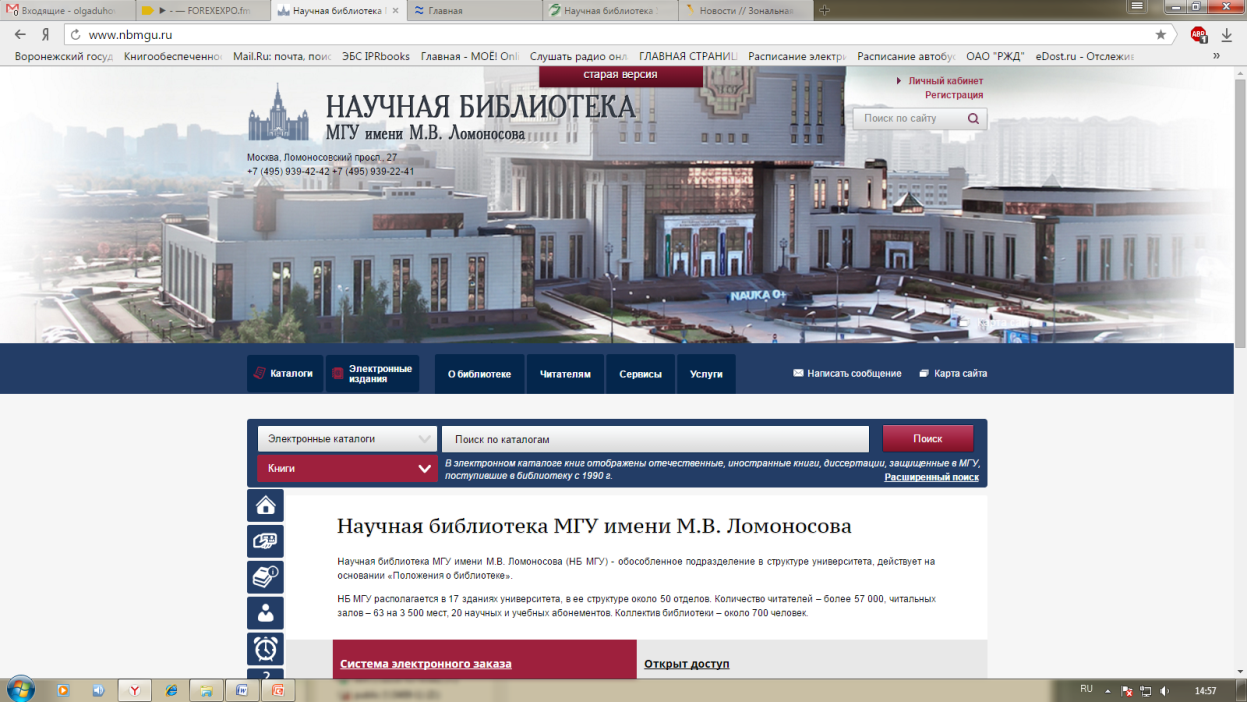 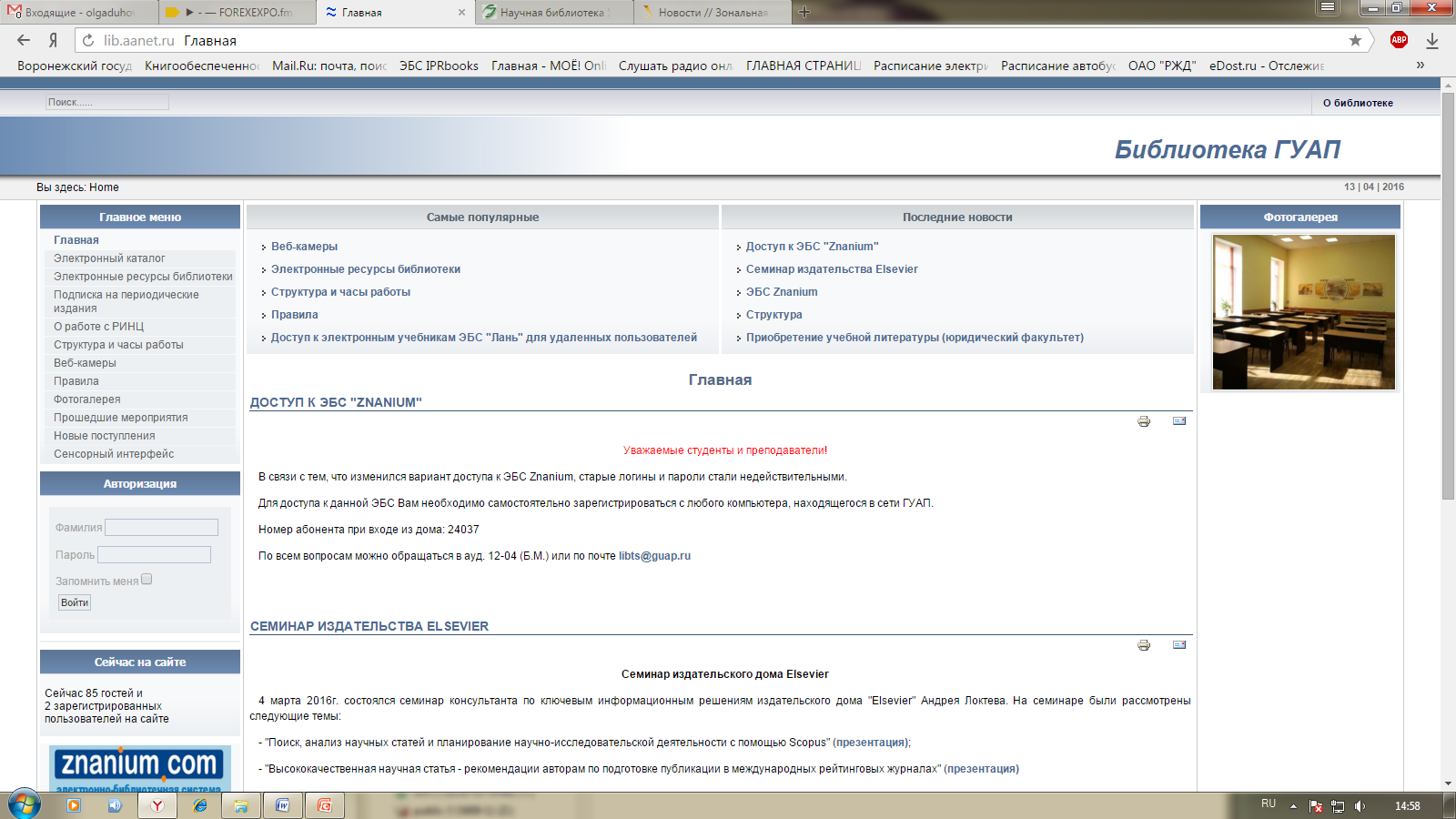 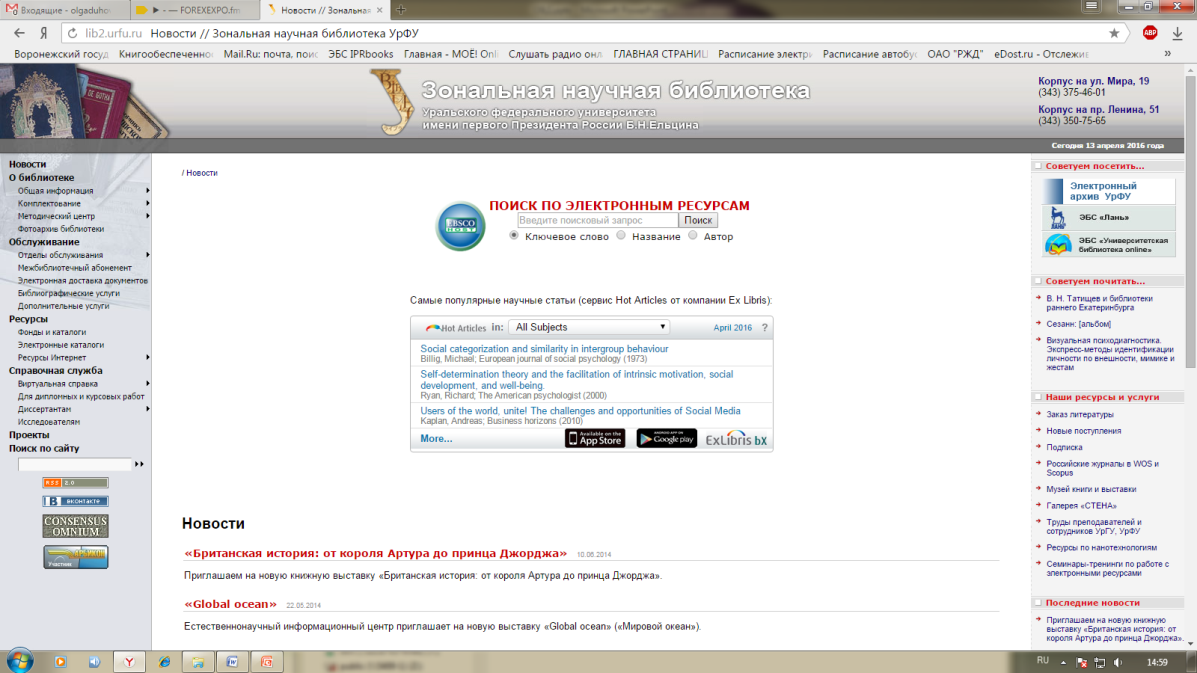 Динамика посещений WEB-сайтов библиотек 
(млн. чел.)
Российская Государственная библиотека
Показатели качества для сайтов библиотек
Оперативность обновления информации
Глубина содержания
Стабильность информационных ресурсов
Простота навигации
Единство дизайна всех разделов
Доступность для пользователей
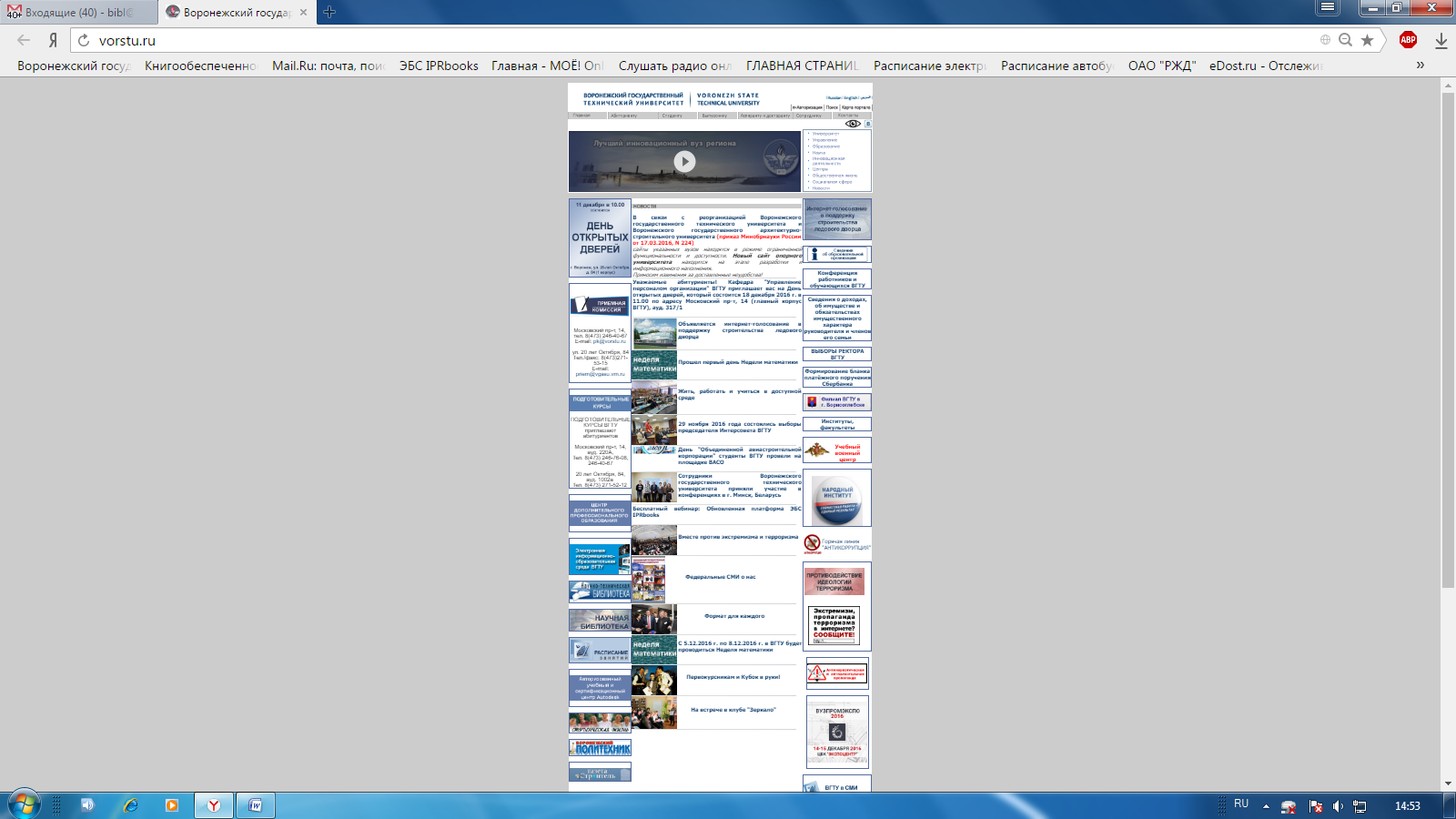 Научно-техническая библиотека ВГТУ
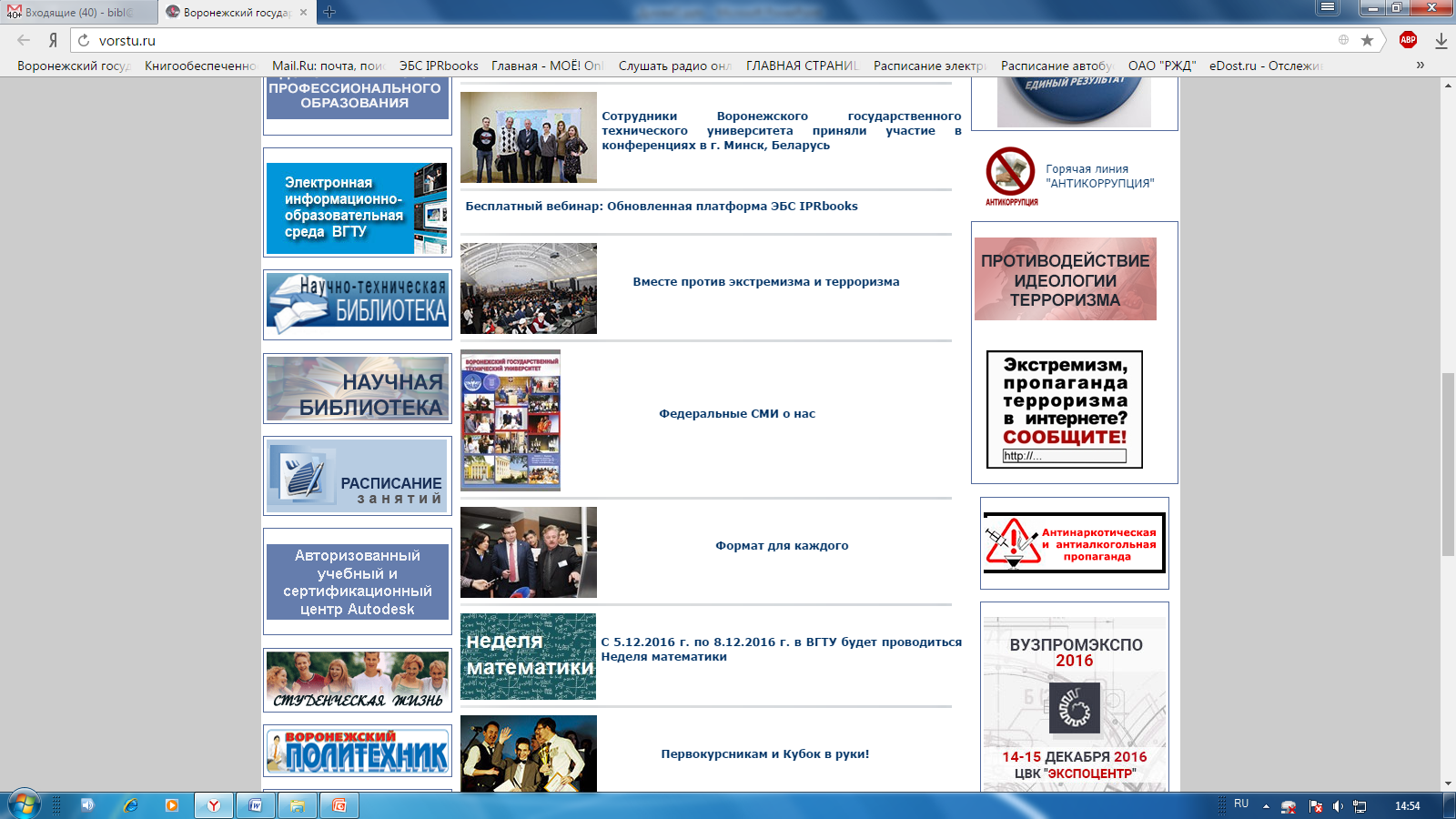 Научная библиотека ВГАСУ
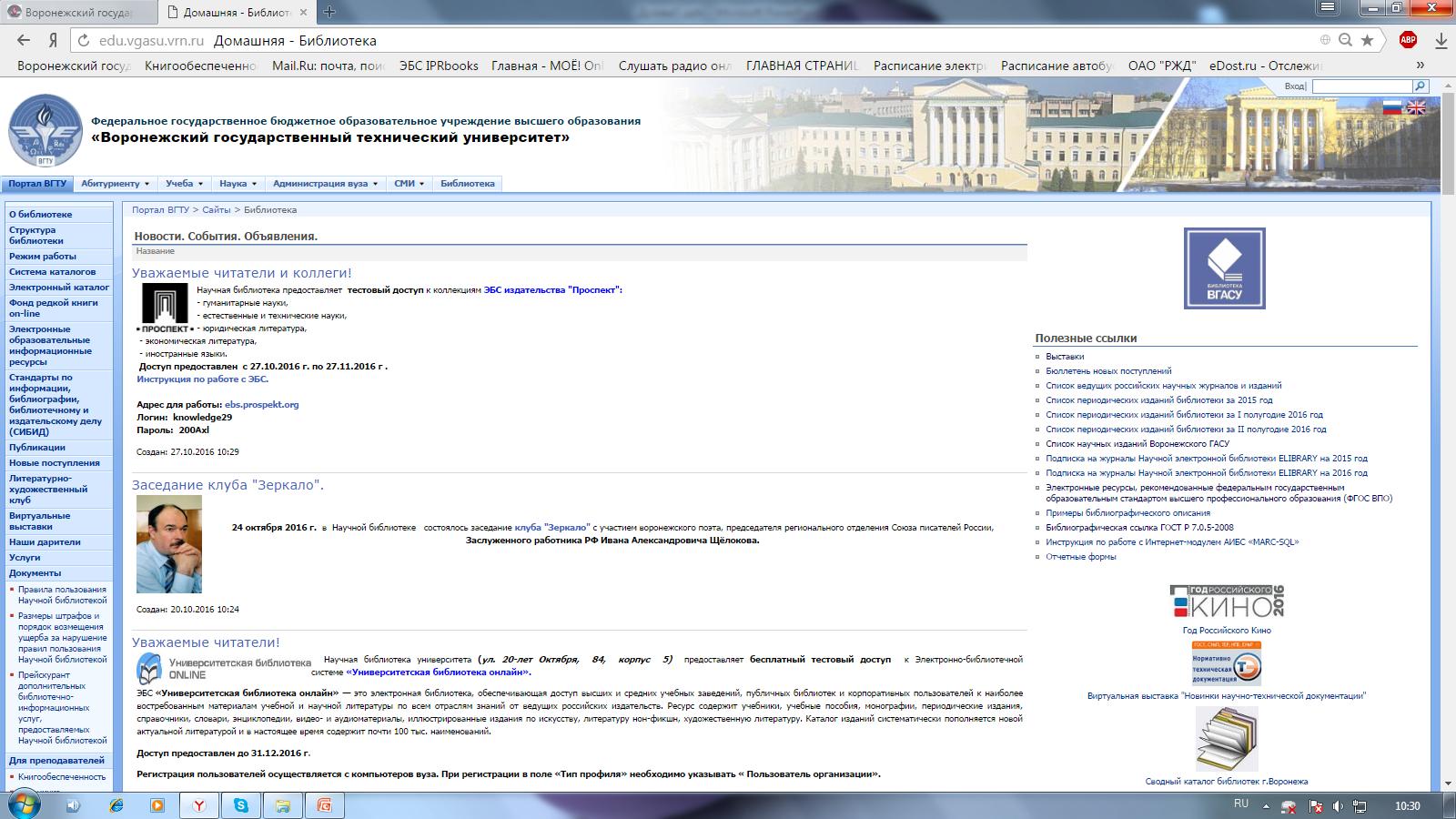 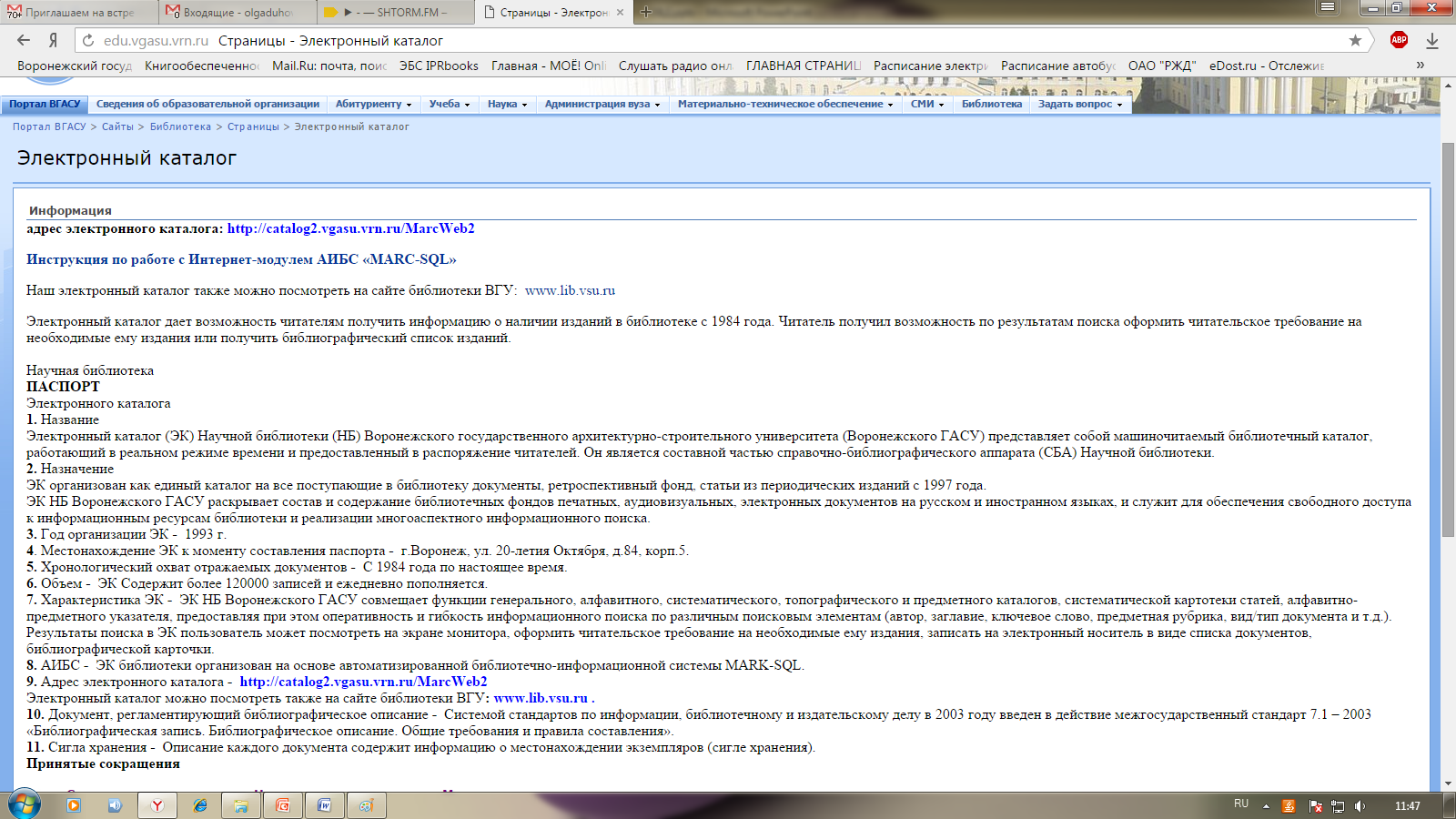 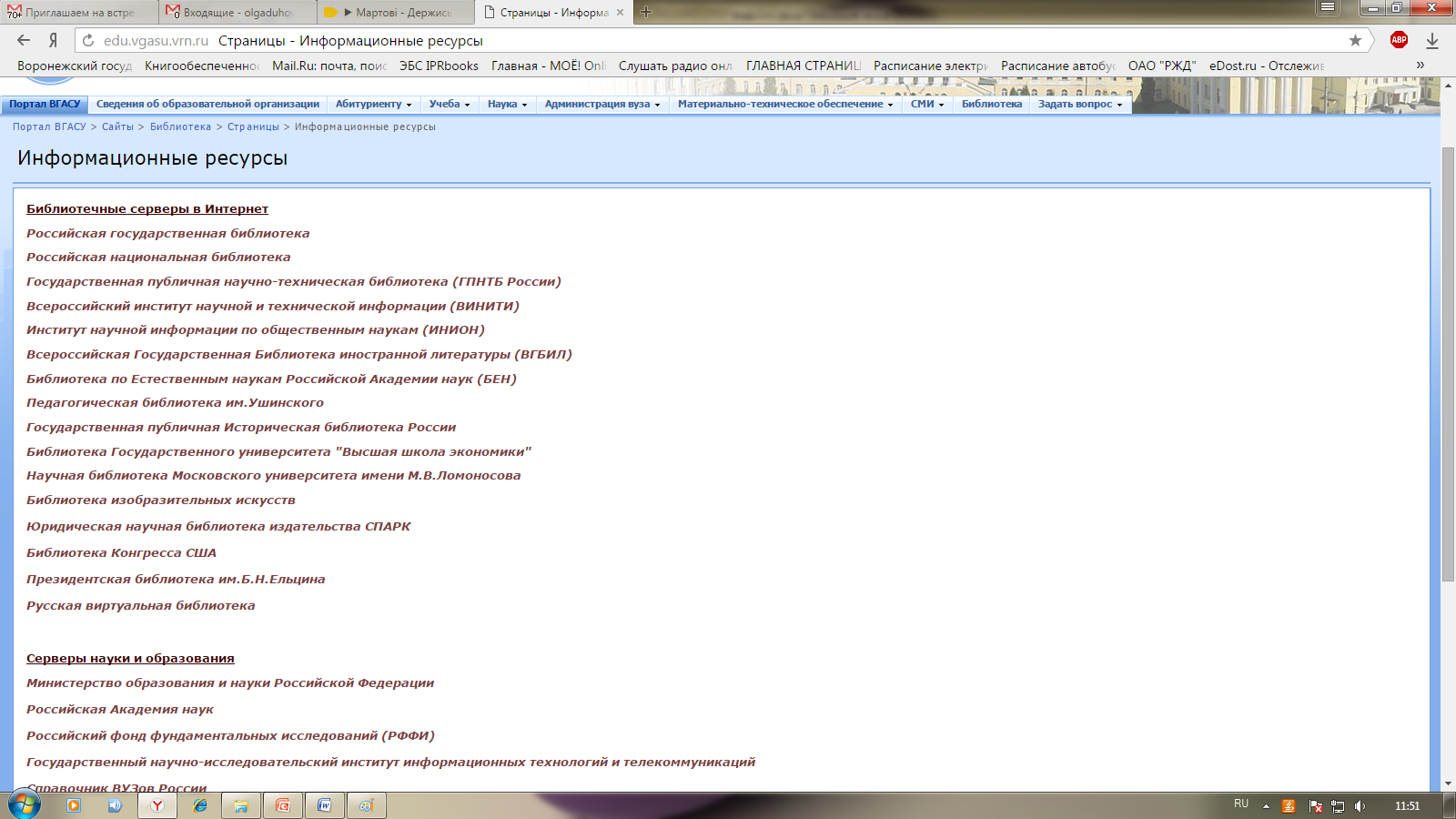 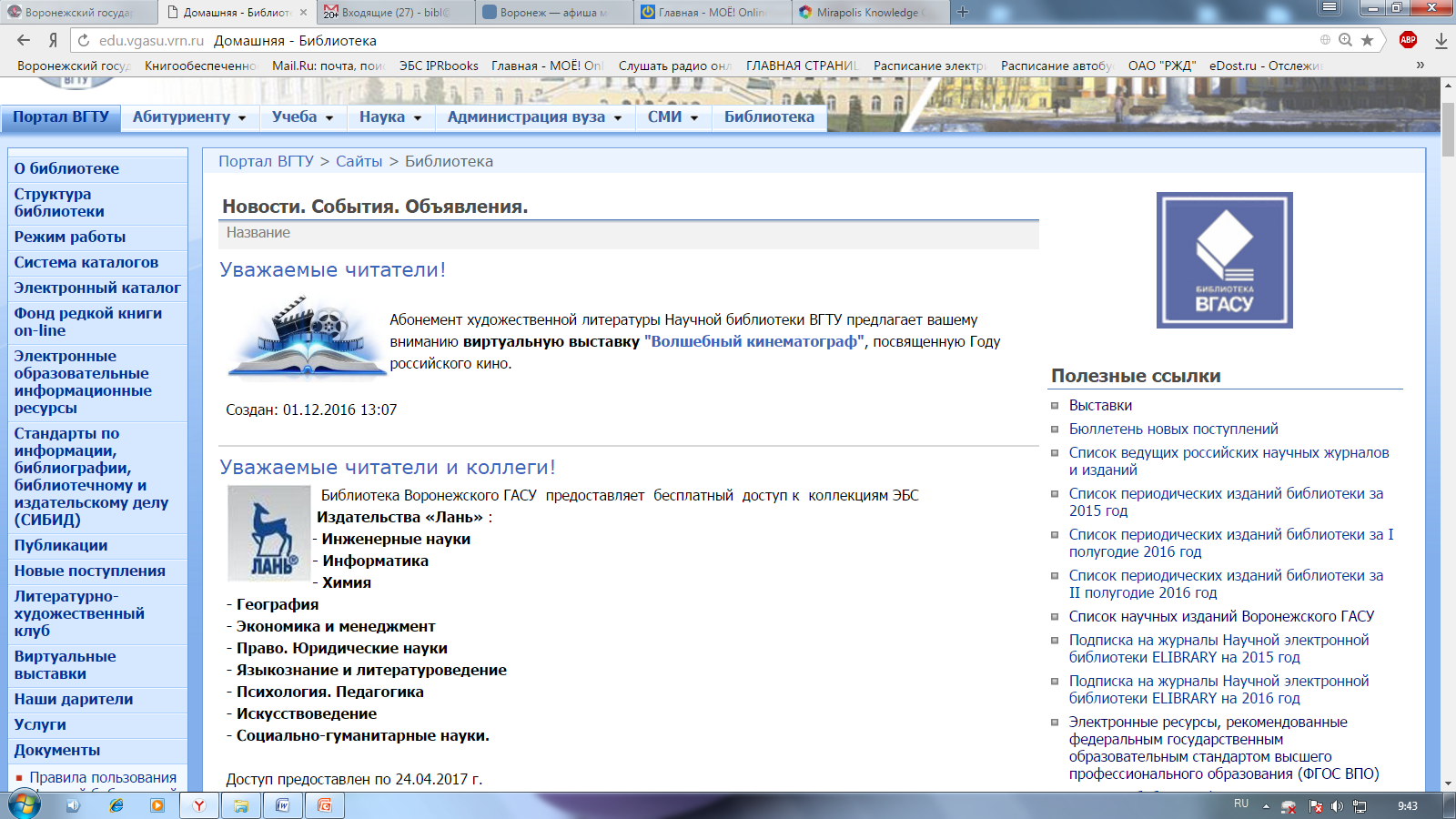 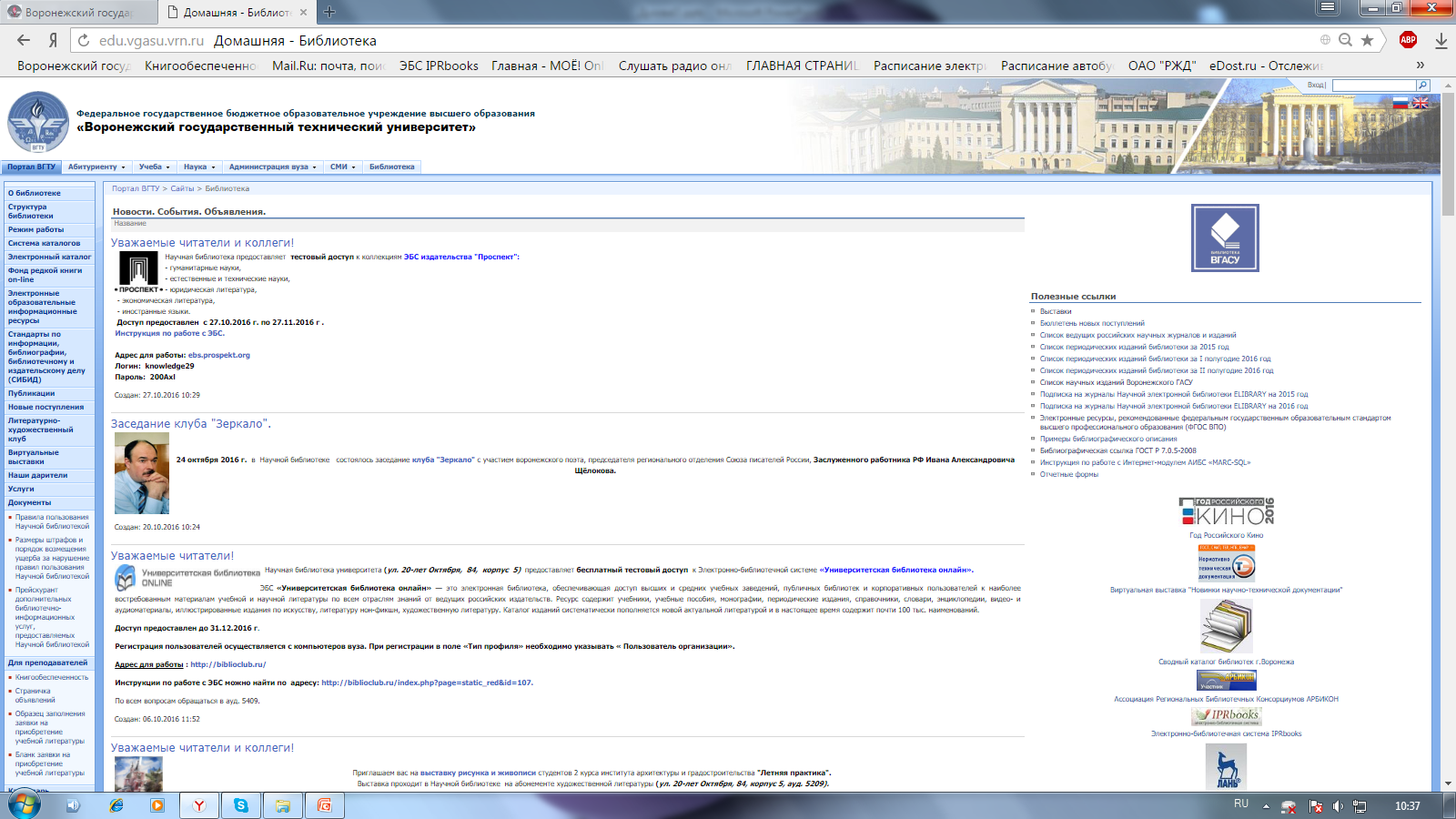 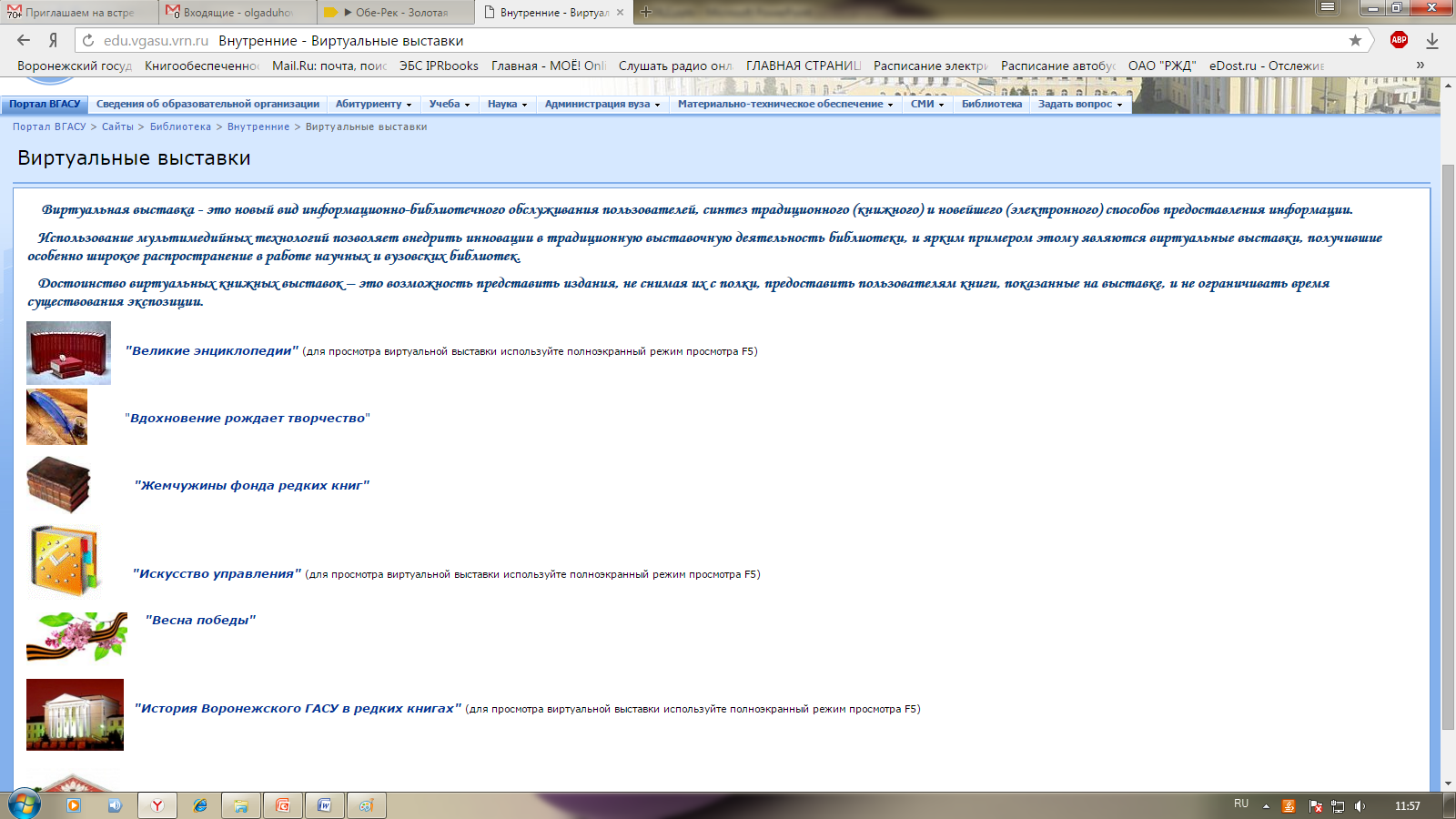 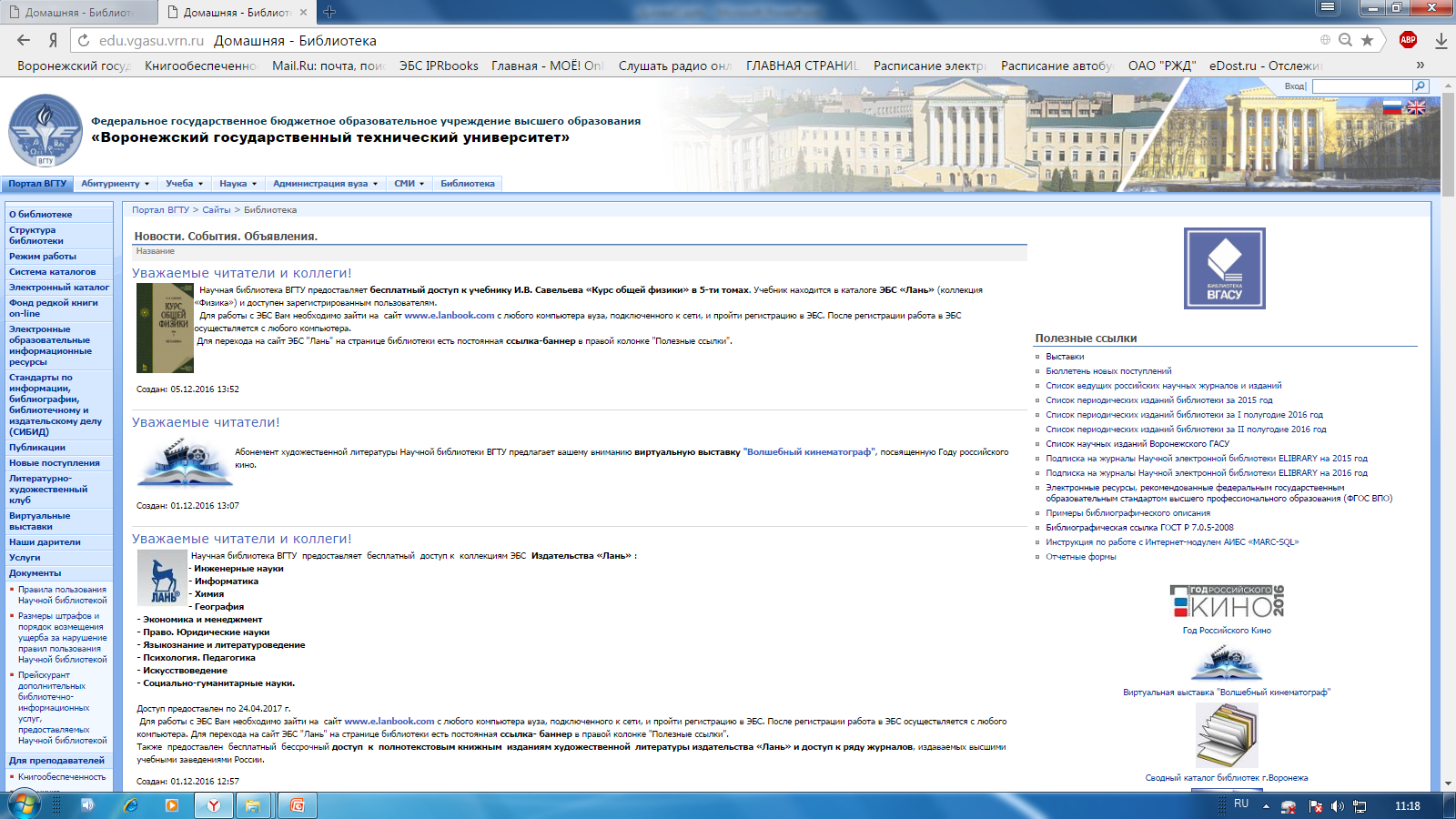 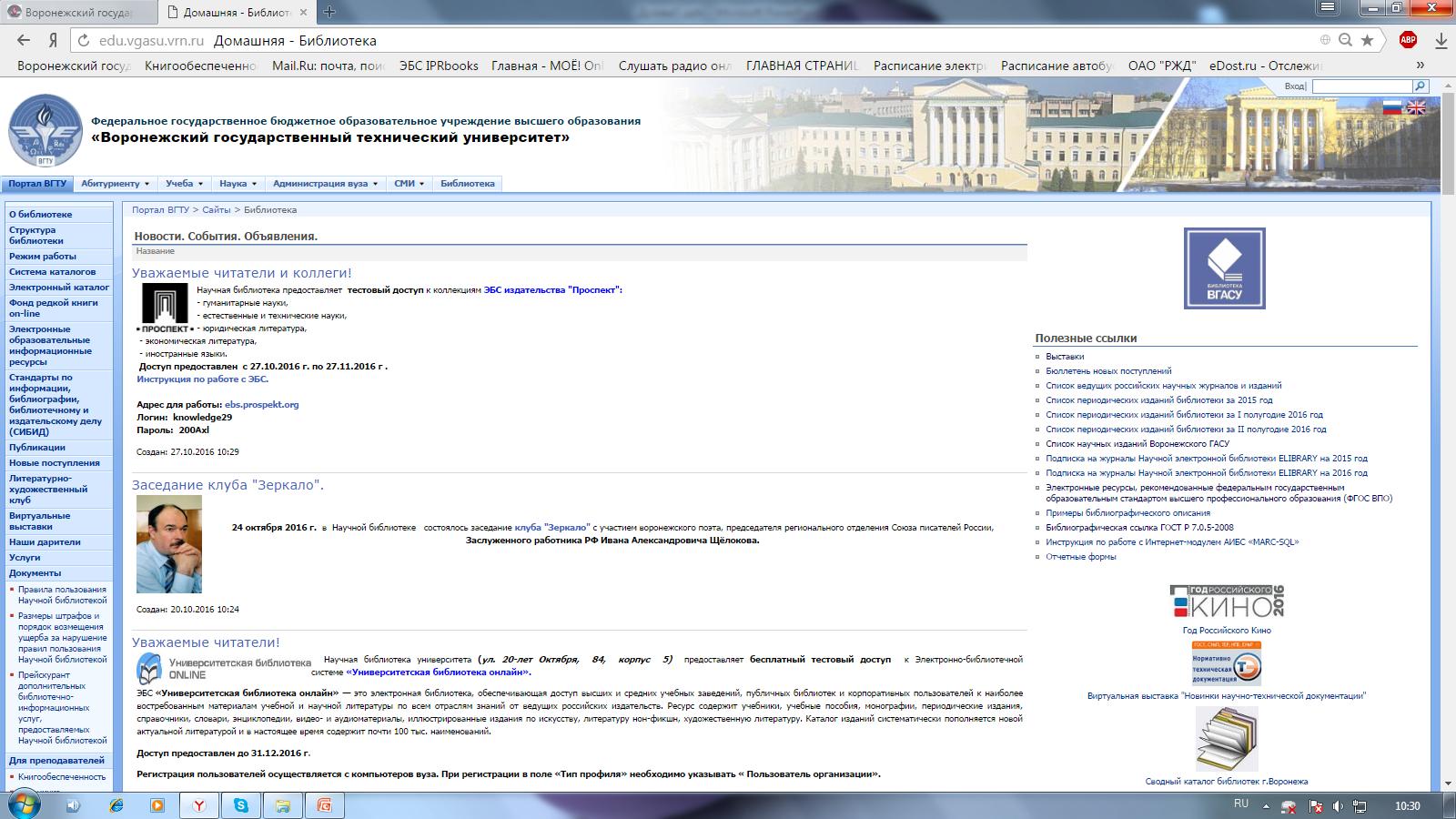 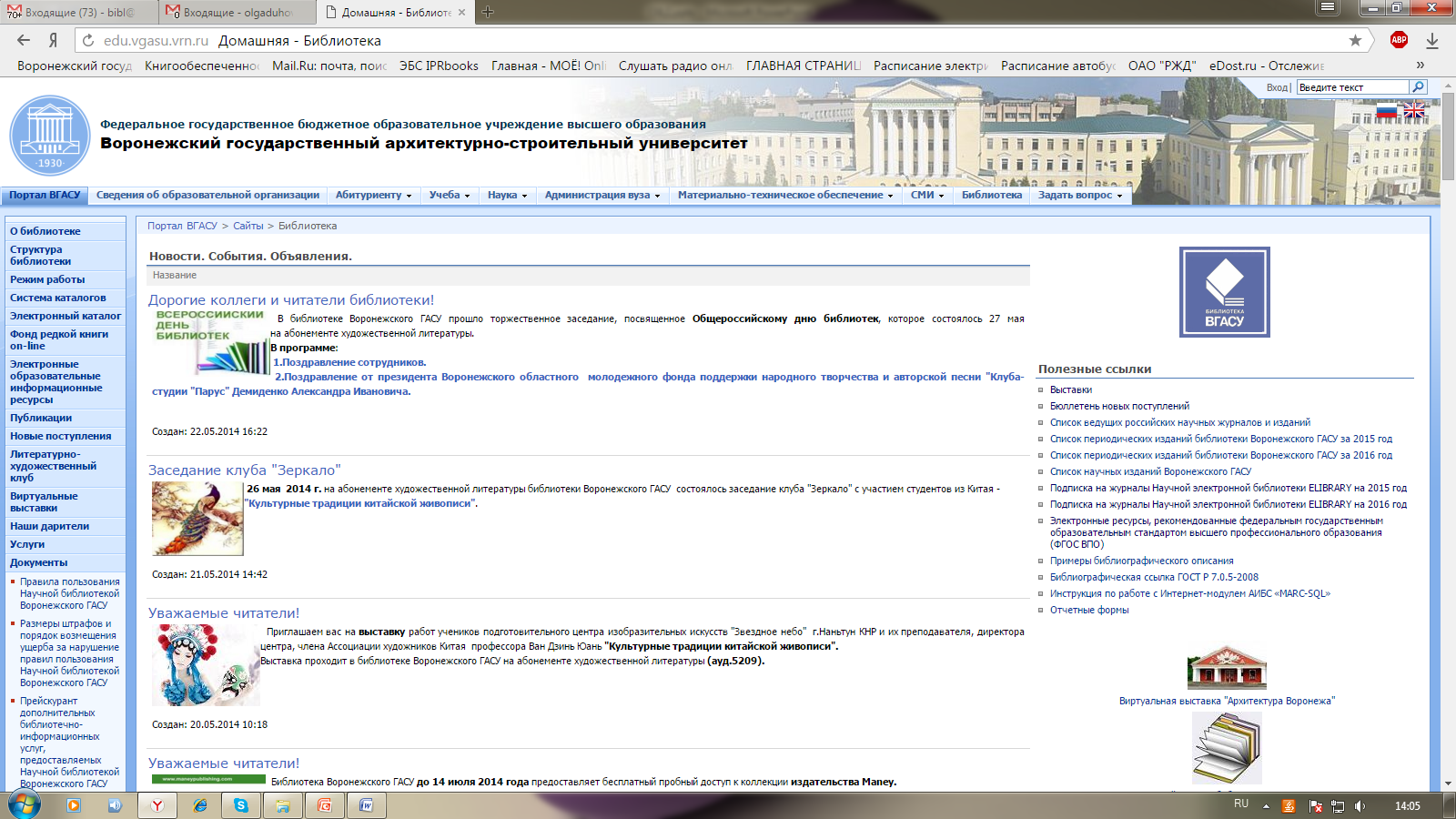 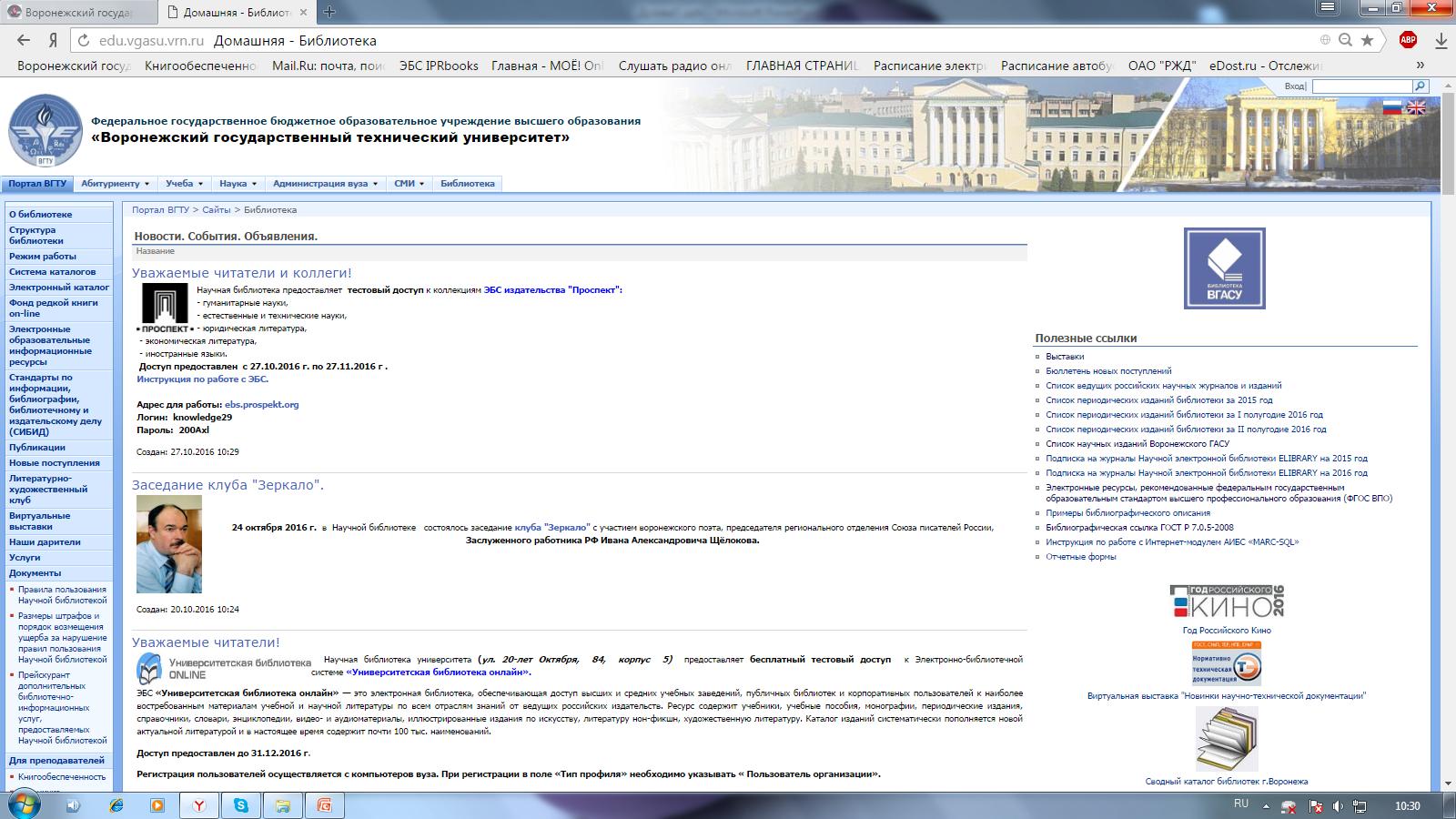 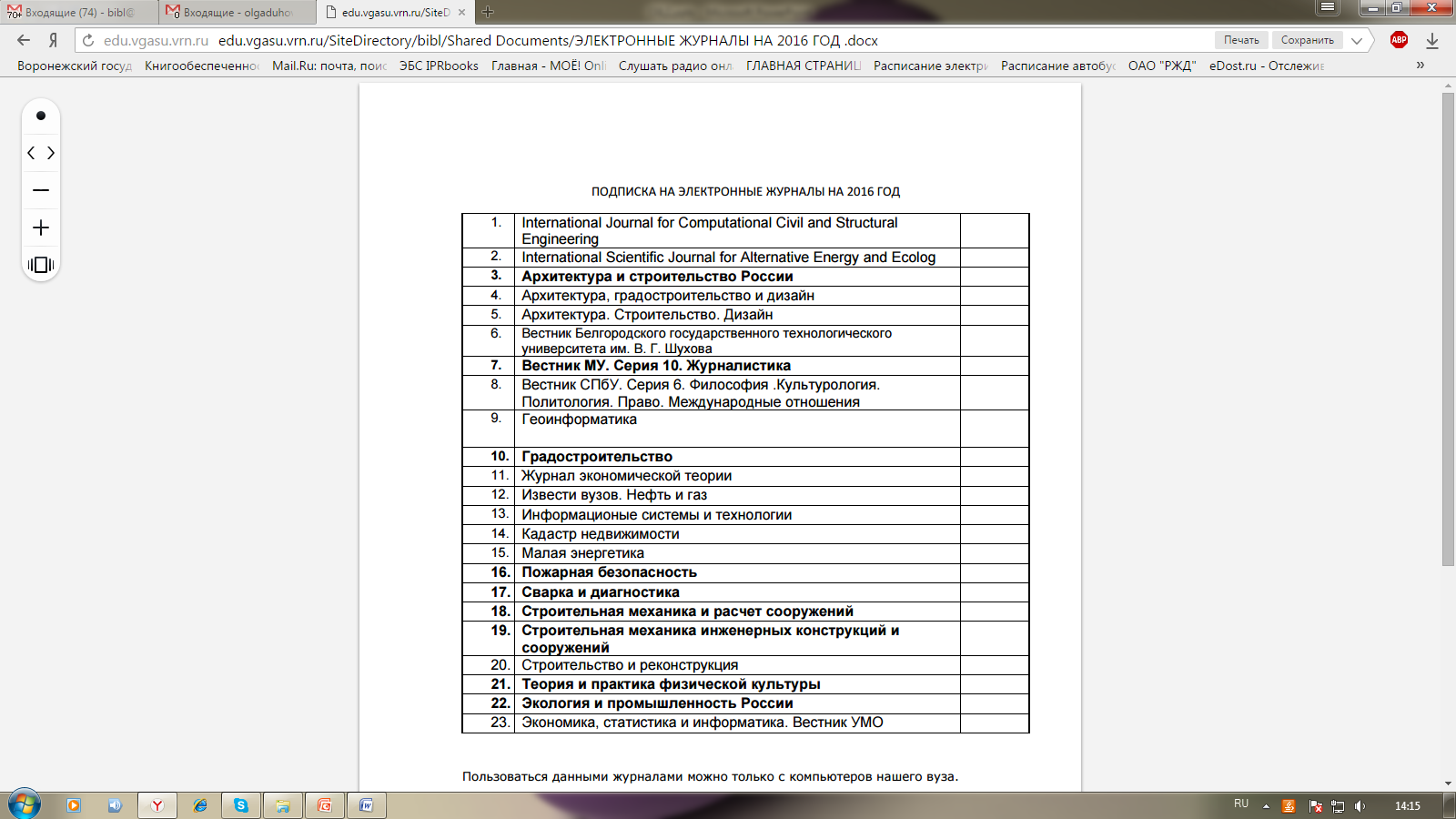 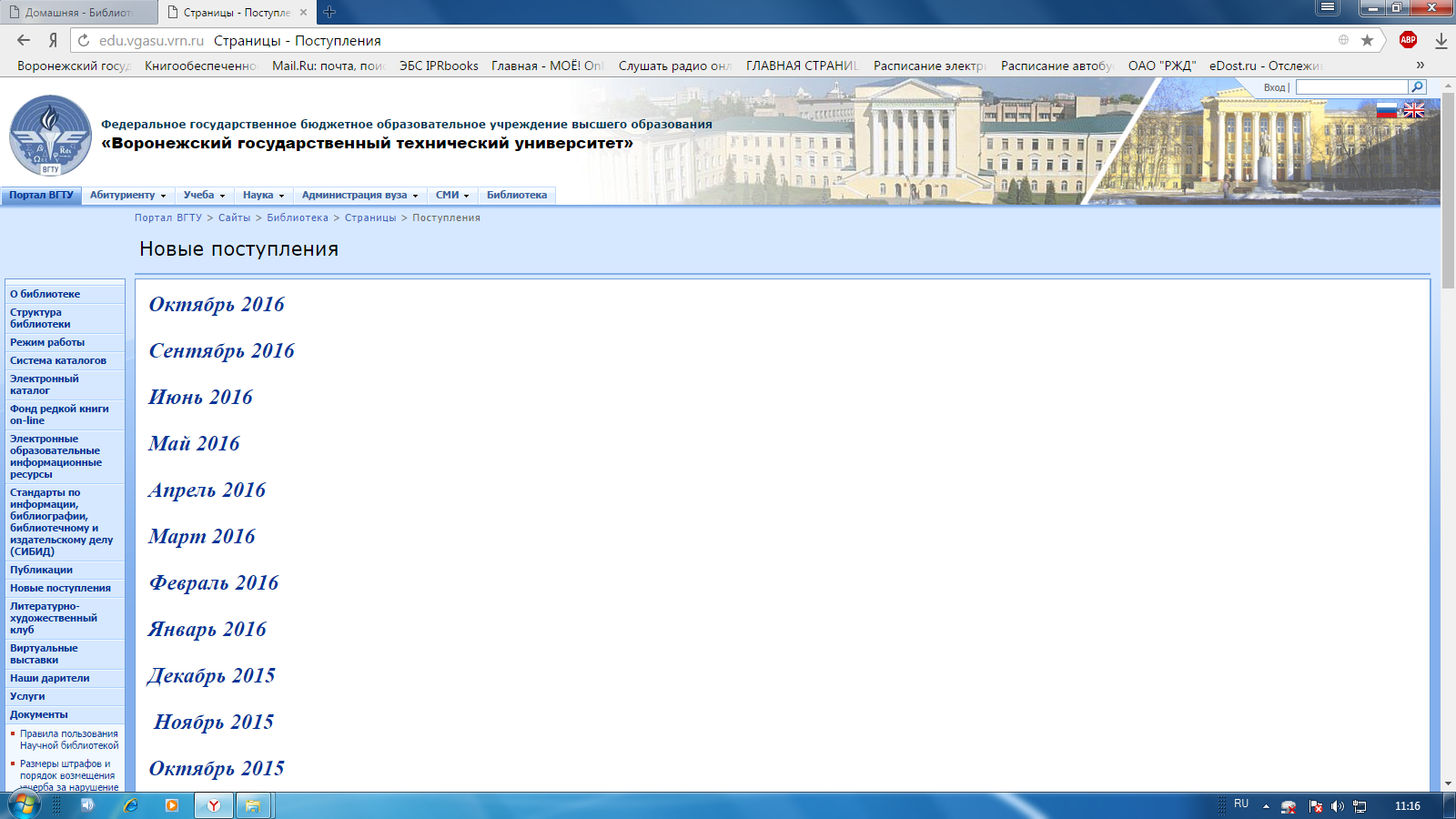 Статистика посещений web-страницы 
Научной библиотеки Воронежского ГАСУ
Методы продвижения web-сайтов
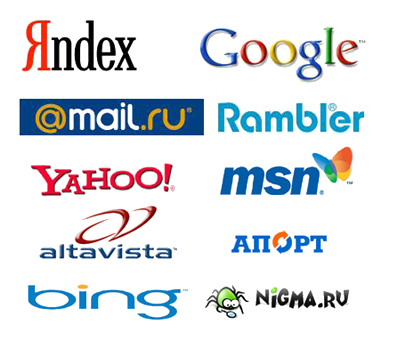 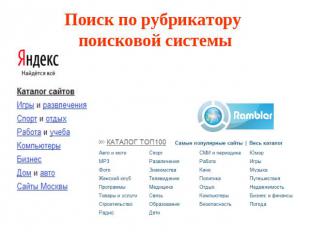 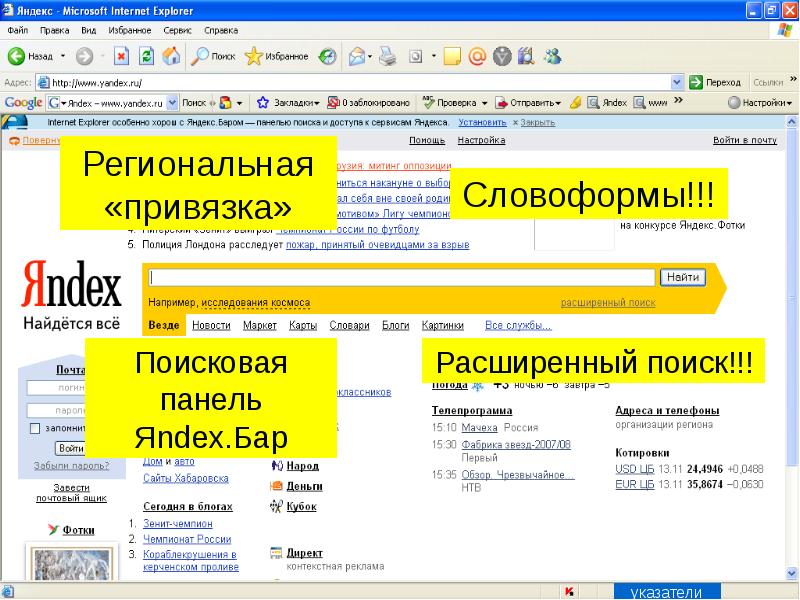 Форма регистрации сайта в справочнике ресурсов Интернет
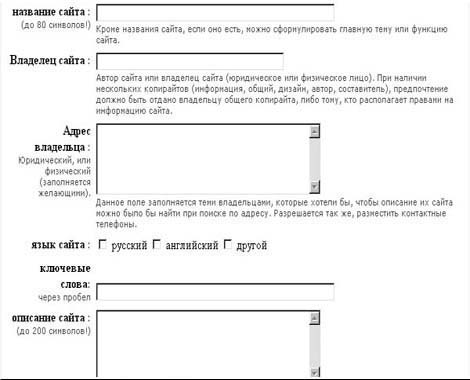 Banner Exchange Services
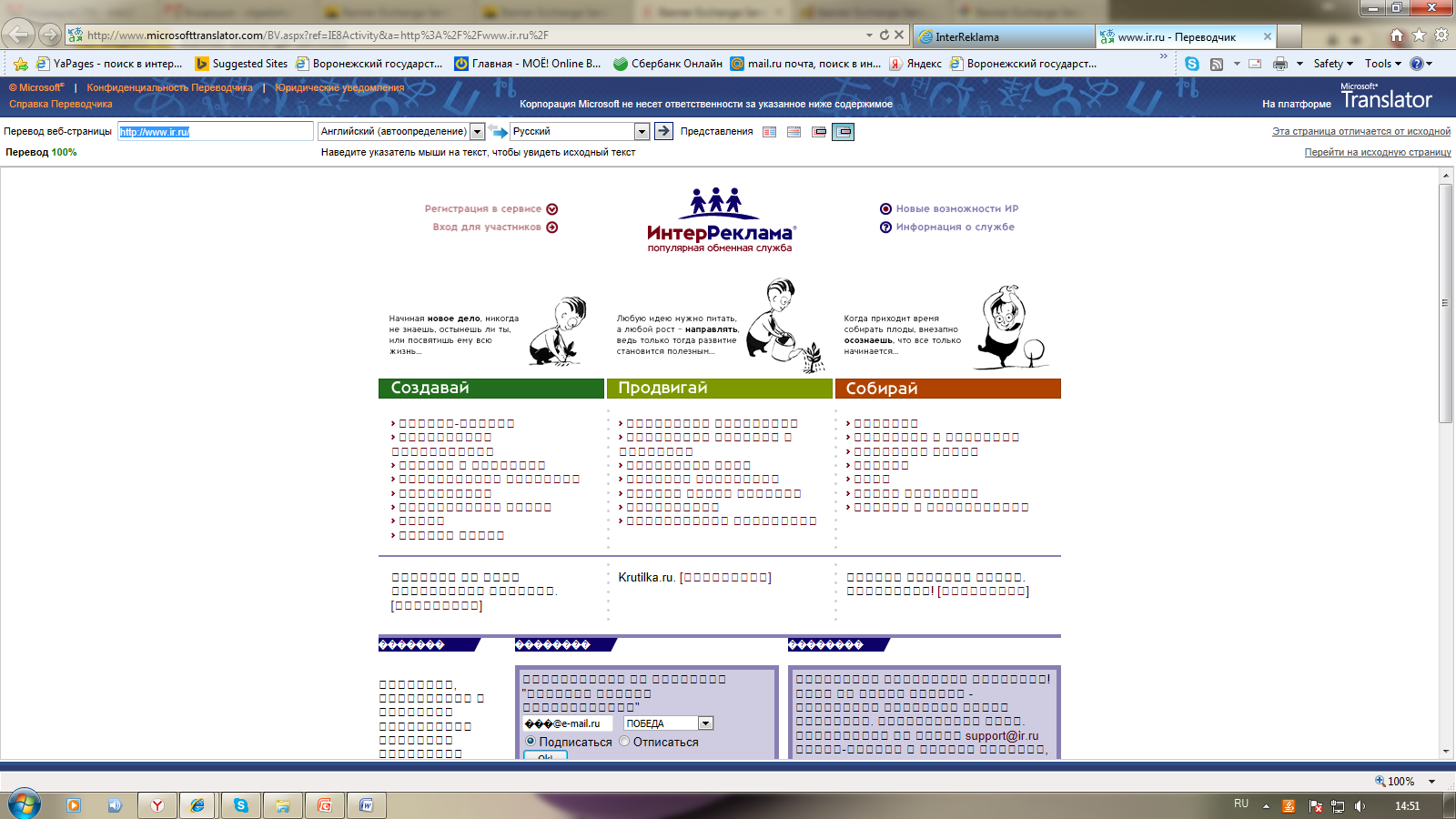 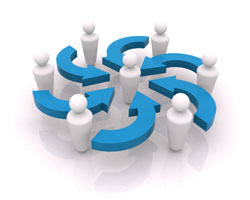 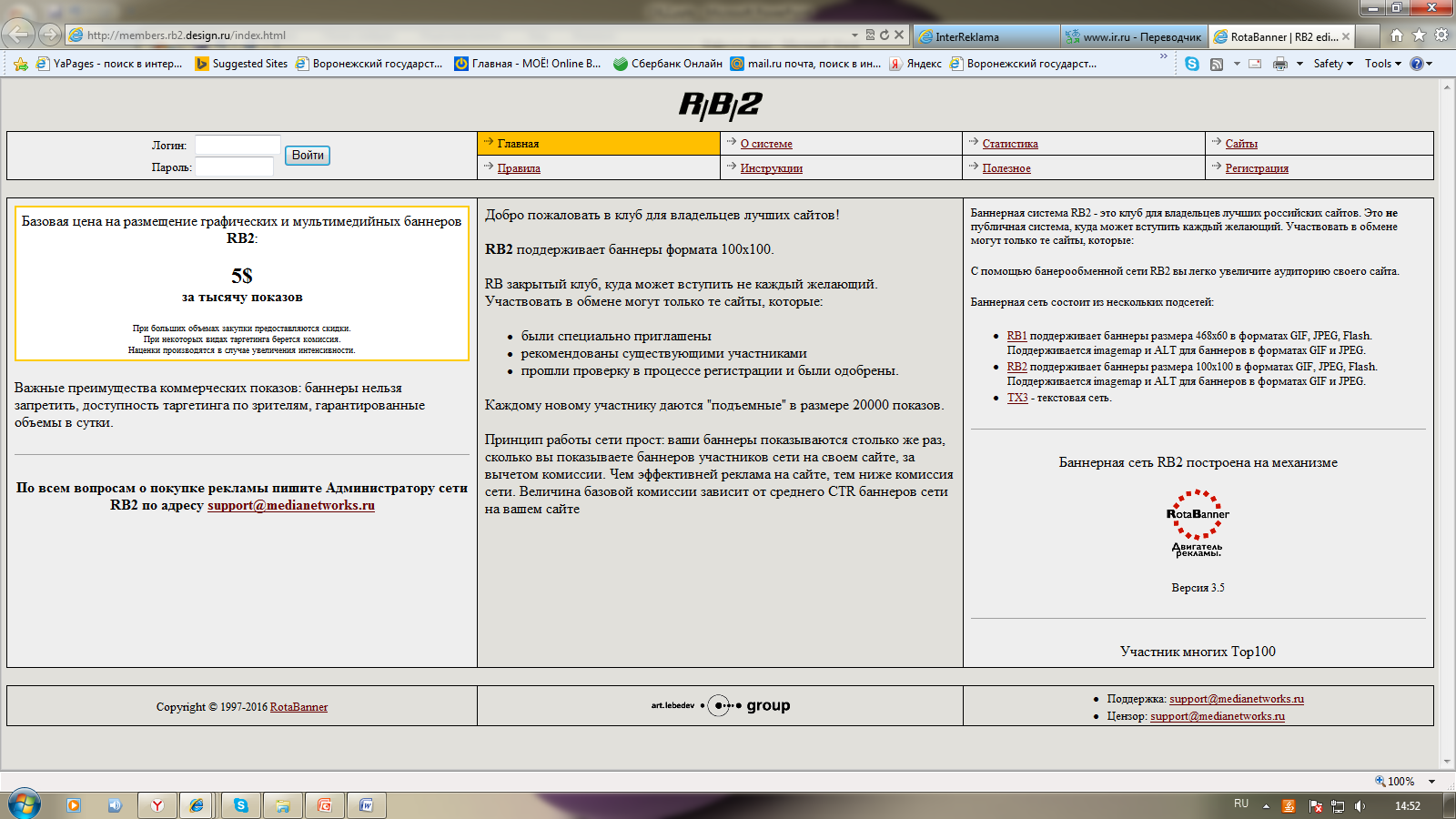 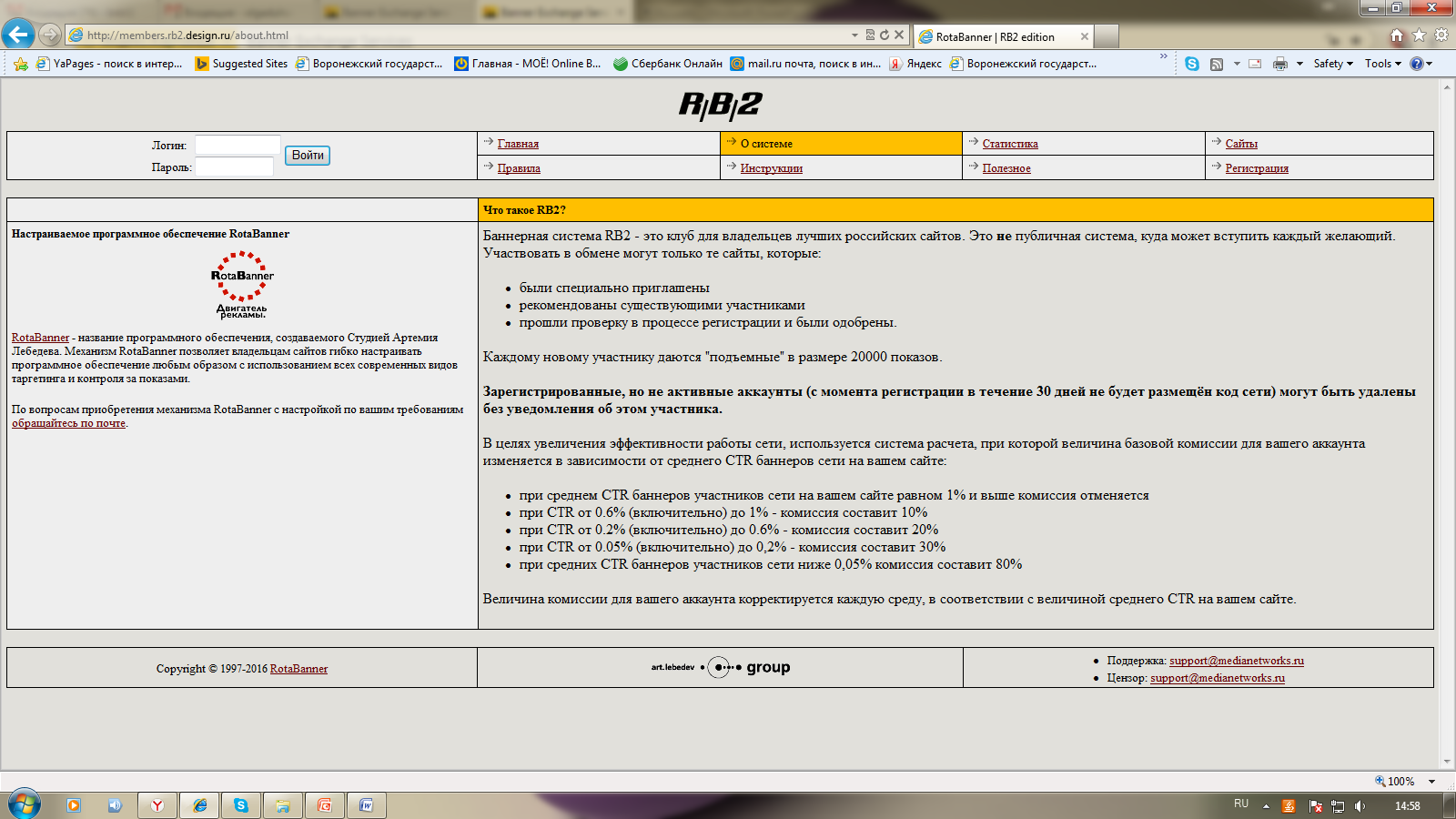 Участие в обмене является добровольным и бесплатным
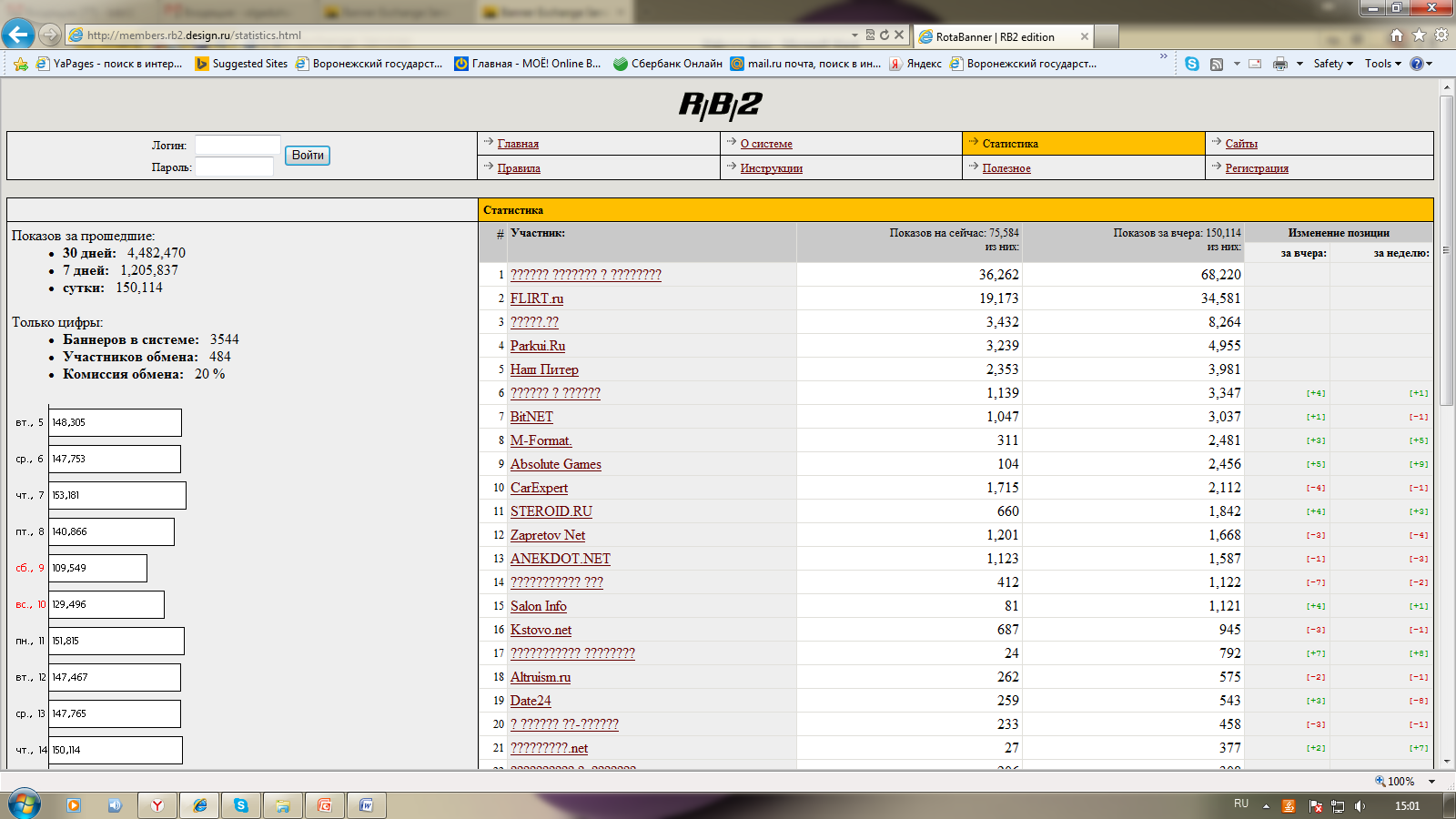 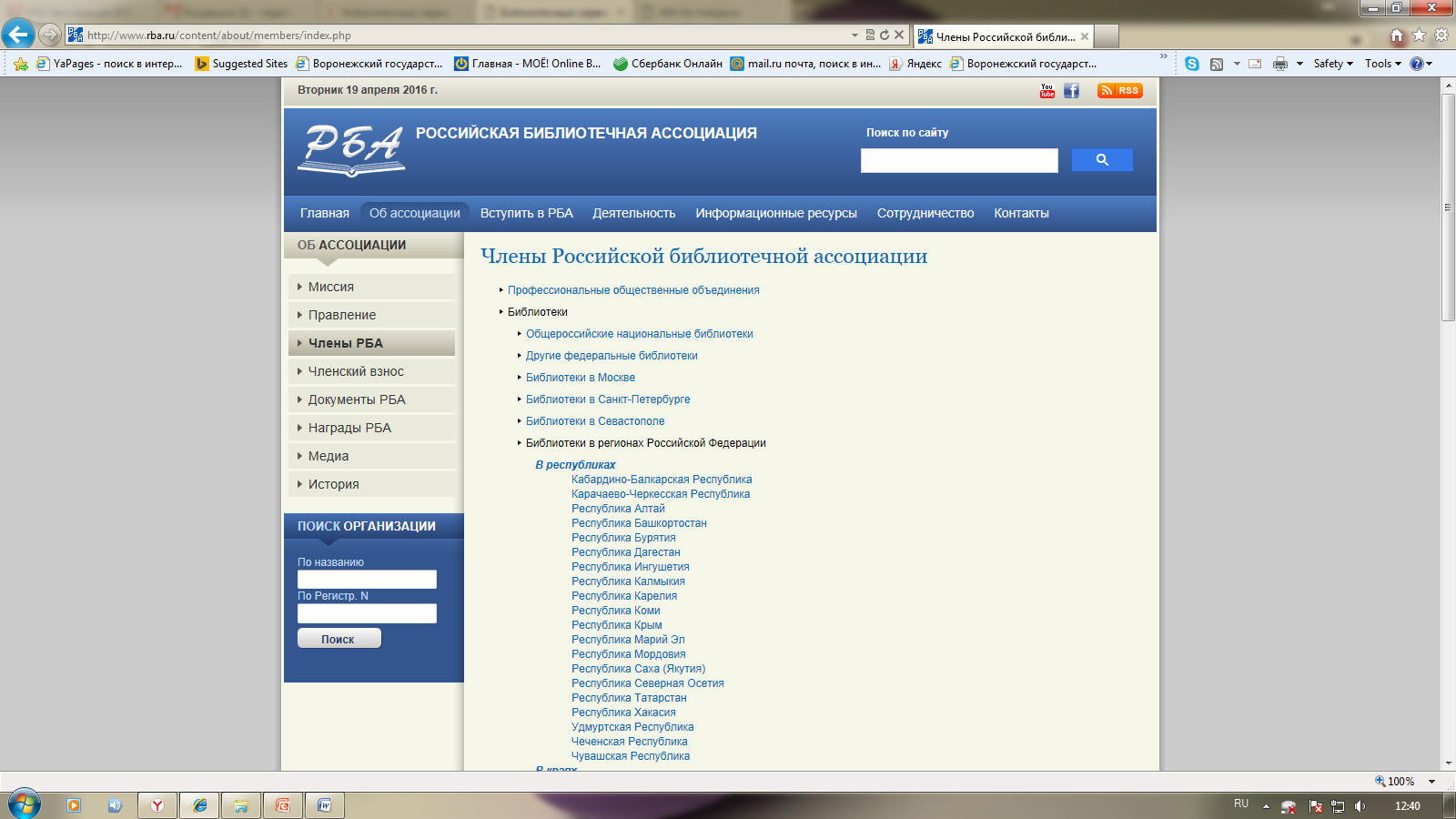 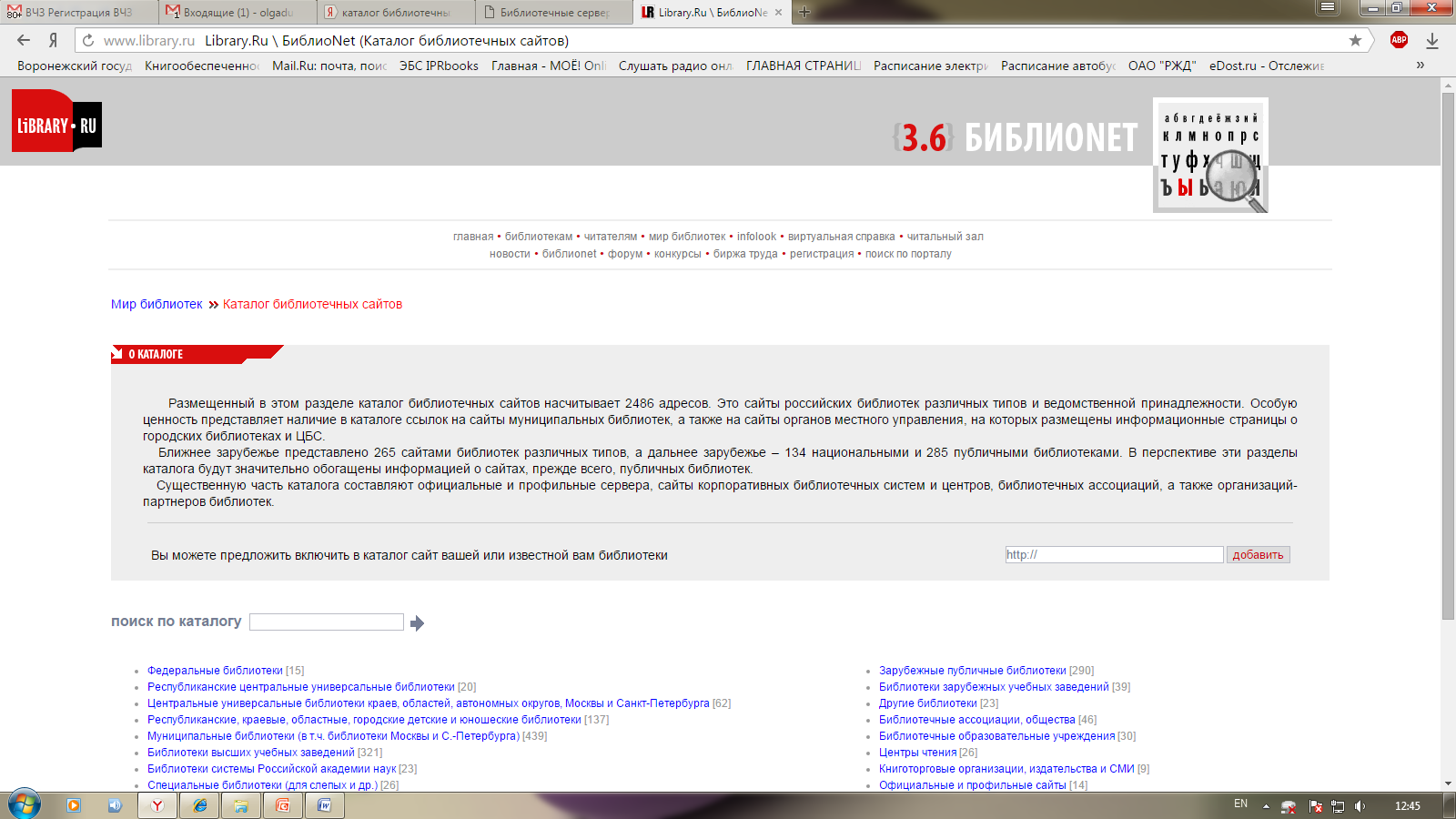 Направления работы по улучшению
 имиджа библиотеки через Web-сайт:

 создание англоязычной страницы
 наличие слогана на странице
 виртуальная справка
 публикация электронных документов
 регистрация на аналогичных ресурсах
СПАСИБО ЗА ВНИМАНИЕ!